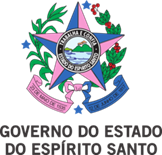 Gerência Estadual de Assistência Farmacêutica
Núcleo Especial de Gestão e Programação Técnica
SISTEMA ESTADUAL DE REGISTRO DE PREÇOSSERP
Ampliação dos itens disponibilizados aos municípios do Estado do Espírito Santo
SISTEMA ESTADUAL DE REGISTRO DE PREÇOS - SERP
Programa Estadual de aquisição centralizada de medicamentos do Componente Básico da Assistência Farmacêutica para os municípios do Estado do Espírito Santo. 

1ª edição: 2009

14ª edição: 2022 (76 municípios)
 03/2022 – Programação lista com 292 itens:
 283 medicamentos
 9 insumos/materiais
Proposta de ampliação da relação de itens no SERP com inclusão de produtos para saúde
SISTEMA ESTADUAL DE REGISTRO DE PREÇOS - SERP
REESTRUTURAÇÃO DA GERÊNCIA ESTADUAL DE ASSISTÊNCIA FARMACÊUTICA
Criação do Núcleo de Gestão e Programação Técnica (NEGEP)
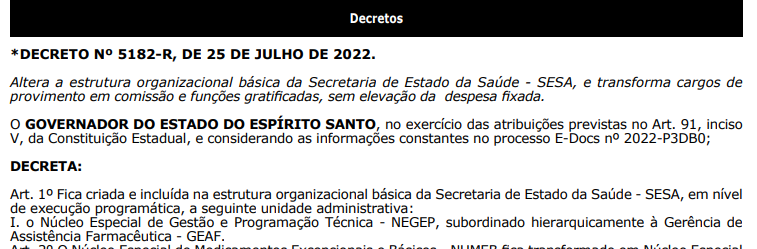 SISTEMA ESTADUAL DE REGISTRO DE PREÇOS - SERP
14ª edição: 2022
09/2022 – Programação de produtos para saúde
Objetivo: aumentar o abastecimento de produtos para saúde nos municípios do Estado a preços mais vantajosos trazendo economia em escala e uma alternativa a mais de compra.

Primeira lista de produtos para saúde no SERP:
29 itens
SISTEMA ESTADUAL DE REGISTRO DE PREÇOS - SERP
LISTA DE PRODUTOS PARA SAÚDE – SERP – 14ª EDIÇÃO
SISTEMA ESTADUAL DE REGISTRO DE PREÇOS - SERP
PASSO-A-PASSO DA ADESÃO E PROGRAMAÇÃO NA EDIÇÃO
1
Cadastro do profissional responsável/referência pela aquisição de produtos para saúde na secretária municipal de saúde no sistema operacional do SERP
2
Profissional responsável acessa o sistema operacional do SERP e realiza o processo de adesão inserindo o termo de adesão preenchido
3
Profissional realiza programação dos itens no sistema
Prazo: 14/10/2022
SISTEMA ESTADUAL DE REGISTRO DE PREÇOS - SERP
PASSO-A-PASSO DA ADESÃO E PROGRAMAÇÃO NA EDIÇÃO
4
Termo de adesão é inserido no               E-Docs pelo SERP para assinatura eletrônica do representante municipal (Prefeito/Secretário Municipal de Saúde) e do Secretário Estadual de Saúde
5
Início do processo de aquisição
17/10/2022
6
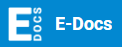 Previsão da vigência das Atas: 02/2023
Termo de adesão devidamente assinado é enviado a área técnica do município
SISTEMA ESTADUAL DE REGISTRO DE PREÇOS - SERP
MUNICÍPIOS QUE AINDA NÃO FIZERAM ADESÃO:
SISTEMA ESTADUAL DE REGISTRO DE PREÇOS - SERP
Contatos:
(27) 3636-8359
(27) 99524-8771
geaf.serp@saude.es.gov.br 
Equipe:
Lilian Christo de Oliveira – Farmacêutica SESA/GEAF
Carina Nascimento Loureiro Cunha – Farmacêutica SESA/GEAF
Leonardo Vicente – Farmacêutico SESA/GEAF
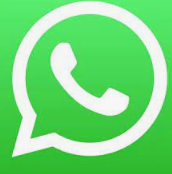